R
F
T
I
S
C
O
A
N
R
N
T
I
H
S
I
6.1-11
A free CD of this message will be available following the service
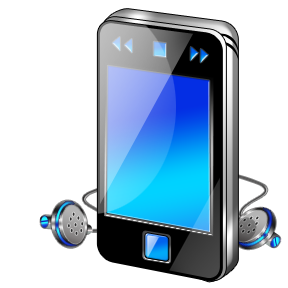 It will also be available for podcast later this week at calvaryokc.com
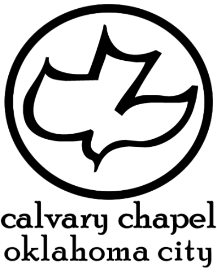 1. The lab assistants
were becoming very attached to their
little rats. This emotional involve-
ment was inter-
fering with the research being conducted. No such attachment could form for a lawyer.
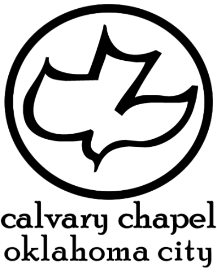 6.1-11
N
O
A
S
I
I
N
H
C
T
R
T
R
S
I
F
2. Lawyers breed fast-
er and are in much greater supply.
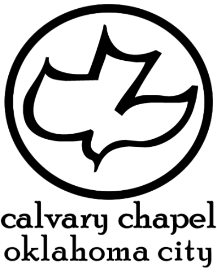 6.1-11
N
O
A
S
I
I
N
H
C
T
R
T
R
S
I
F
3. Lawyers are much cheaper to care for
and the humani-
tarian societies
won't jump all
over you no matter
What you're studying.
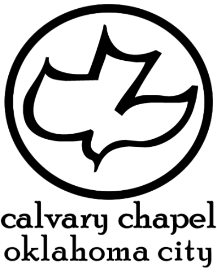 6.1-11
N
O
A
S
I
I
N
H
C
T
R
T
R
S
I
F
4. There are some
things even a rat
won't do.
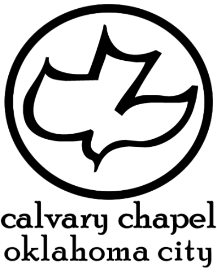 6.1-11
N
O
A
S
I
I
N
H
C
T
R
T
R
S
I
F
Do you not know - 6x in chapter 6
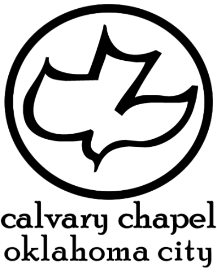 6.1-11
N
O
A
S
I
I
N
H
C
T
R
T
R
S
I
F
Alan Redpath – “What a day!  The world against which we have fought to maintain our stand for Christ, the world that has called us narrow, bigoted, out-of-date, escapists from reality, its sin, its utter rejection of
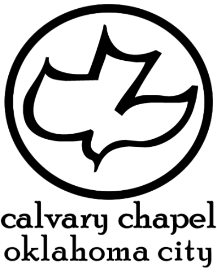 6.1-11
N
O
A
S
I
I
N
H
C
T
R
T
R
S
I
F
the authority of God – on that day the children of God are going to sit in judgment upon that world!  And the devil, who has flung temptation at us from every direction, who has done everything in his
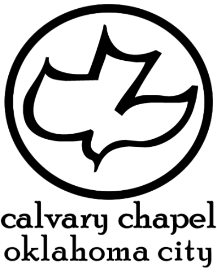 6.1-11
N
O
A
S
I
I
N
H
C
T
R
T
R
S
I
F
power to discourage, to deter, to frighten, and to make us doubt, who has flung one fiery dart after another to hinder our progress to glory, to cause us to fail and to sin – one day we are going to share in the judgment of Satan!”
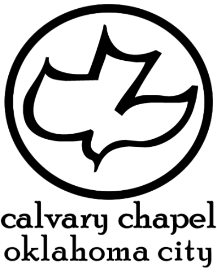 6.1-11
N
O
A
S
I
I
N
H
C
T
R
T
R
S
I
F
Is. 14:16-17 - 16 Those who see you will gaze at you,
And consider you, saying:
“Is this the man who made the earth tremble,
Who shook kingdoms,
17a Who made the world as a wilderness
And destroyed its cities …
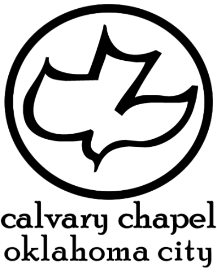 6.1-11
N
O
A
S
I
I
N
H
C
T
R
T
R
S
I
F
Wise man - from sophia, wisdom
Sophism – method of speaking blending philosophy and rhetoric
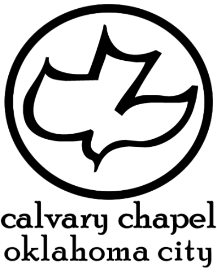 6.1-11
N
O
A
S
I
I
N
H
C
T
R
T
R
S
I
F
Adam Clarke (1760-1832) - “This is almost as great a scandal as can exist in a Christian society.”
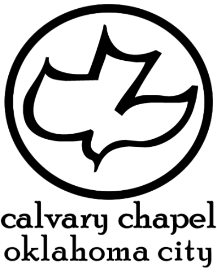 6.1-11
N
O
A
S
I
I
N
H
C
T
R
T
R
S
I
F
Cheated ~ KJV, NASB – defrauded (to be destitute)
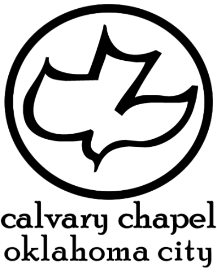 6.1-11
N
O
A
S
I
I
N
H
C
T
R
T
R
S
I
F
George Macdonald - “There can be no unity, no delight of love, no harmony, no good in being, where there is but one. Two at least are needed for oneness.”
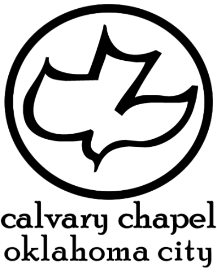 6.1-11
N
O
A
S
I
I
N
H
C
T
R
T
R
S
I
F
F. W. Grant - “Grace is that which breaks the dominion of sin, sets the soul right to go on with God; and if this be not the result of it, grace has not been learned at all, nor can it be pleaded as availing in behalf of those who, whatever they may profess, show themselves uninfluenced by it.”
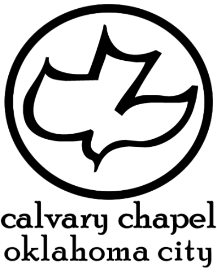 6.1-11
N
O
A
S
I
I
N
H
C
T
R
T
R
S
I
F
David Guzik - “God can take the kind of people described in 1 Corinthians 6:9 and 10 and make them into the kind of people described in 1 Corinthians 6:11! How great is the work of God!”
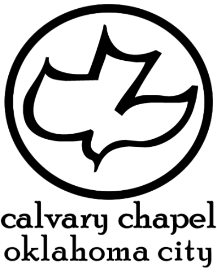 6.1-11
N
O
A
S
I
I
N
H
C
T
R
T
R
S
I
F
Socrates - “Know yourself”
Sigmund Freud - “be yourself”
Jesus Christ - “Give yourself”
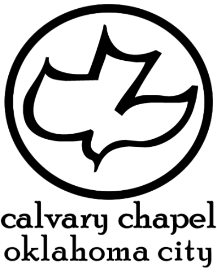 6.1-11
N
O
A
S
I
I
N
H
C
T
R
T
R
S
I
F